VY_52_INOVACE_ZBP1_4964VAL
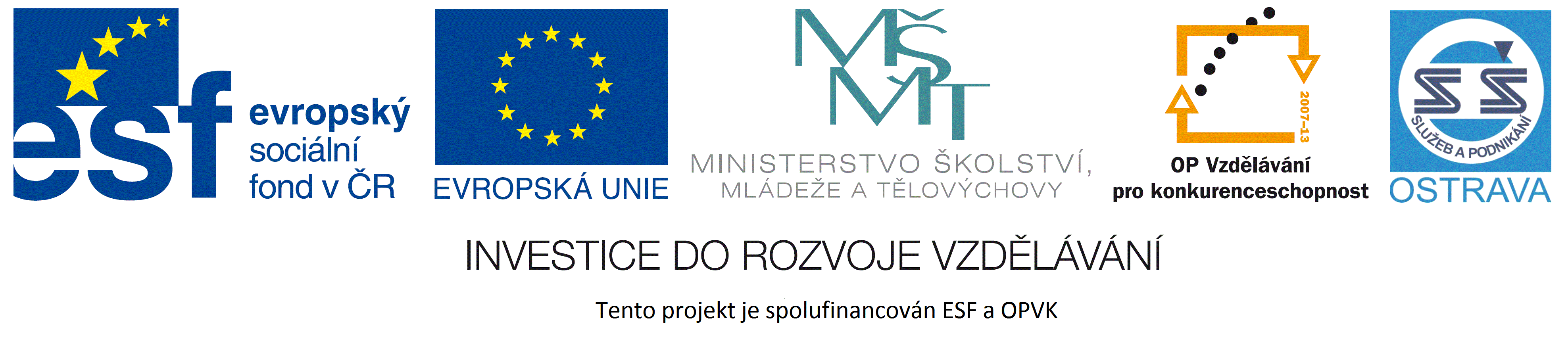 Výukový materiál v rámci projektu OPVK 1.5 Peníze středním školámČíslo projektu:		CZ.1.07/1.5.00/34.0883 Název projektu:		Rozvoj vzdělanostiČíslo šablony:   		V/2Datum vytvoření:	6. 3. 2013Autor:			Mgr. Helena VálkováUrčeno pro předmět:        Zbožíznalství Tematická oblast:	Potravinářské zbožíObor vzdělání:		Prodavač (66-51-H/01) 1. ročník                                            Název výukového materiálu: Škrobárenské výrobky II. – učební materiál s úkoly. Materiál vytvořen v souladu se ŠVP příslušného oboru vzdělání. 
Popis využití: Výukový materiál s úkoly pro žáky byl vytvořen pomocí programu PowerPoint a bude prezentován žákům prostřednictvím interaktivní tabule. Závěrem diskusní otázky k procvičení.
Čas:  20 minut
Škrobárenské výrobky
Obsah:
Tržní druhy škrobů
Oblasti použití škrobů
Skladování škrobárenských výrobků
Opakování
Tržní druhy škrobů
Tržní druhy škrobů:
Jedlé škroby
bramborový – Solamyl, Naturamyl
kukuřičný – Maizena
pšeničný - Tricena
Tržní druhy škrobů
Tržní druhy škrobů
Pudinkové prášky
Běžné pudinky s různými příchutěmi (Amyl)
Pudinkové prášky bez vaření (Dr. Oetker)
Mléčné pudinky – zavařují se do vody (Laktamyl)
Oblasti použití škrobu
Potravinářský průmysl
Dětské potraviny
Dietetika nebo dietní potraviny
Mouka a moučné směsi
Škrobový pudinkový prášek
Studené dezerty a dezertní krémy
Výroba prášku do pečiva
Jemné pečivo - keksy
Oblasti použití škrobů
Potravinářský průmysl
Výroba hroznového cukru
Zahušťovadlo instantních polévek 
	a omáček
Výroba cukrovinek
Výroba škrobového sirupu (glukózový sirup)
Oblasti použití škrobů
Papírenský průmysl
Úprava papírové masy
Lepení papíru
Povrchová úprava papíru
Lepení lepenky, podlah, etiket
Výroba lepidla
Výroba obálek
Známky
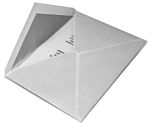 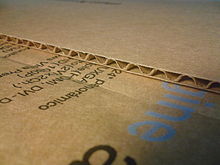 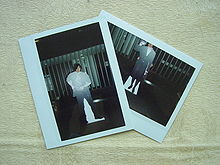 Oblasti použití škrobů
Textilní průmysl
Apretury
Komprese tisku
Škroby na prádlo (rýžový)
Různé další účely		
Základ pro tabletky
Farmaceutické a kosmetické pudry
Ředidla a hlavní látky u sprejů
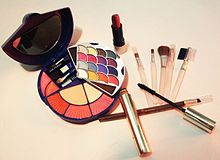 Oblasti použití škrobů
Různé další účely
Výroba sorbitu a vitamínu C
Pomocný prostředek při výrobě instantních výrobků (kakao, nápoje)
Lepidlo na tapety
Malířský klih
Pojivo na brikety
Oblasti použití škrobů
Vedlejší produkty při výrobě škrobu
Výroba bramborového škrobu:
vedlejší produkt (suchá drť) – je hodnotné a levné krmivo
Výroba kukuřičného škrobu:
kukuřičný lepek – krmivářský průmysl
jadrné kukuřičné krmivo - otruby
kukuřičné klíčky – kukuřičný olej
Oblasti použití škrobů
Dextriny
obsaženy v chlebové kůrce, v sucharech
stravitelnější než škrob
použití v dětské a dietní stravě
vznikají v jíšce, zbarví ji dohněda
Celulóza
hlavní složka buničiny
výroba papíru a textilních vláken
Oblasti použití škrobů
Inulin
slouží k výrobě ovocného cukru
Pektiny
ve studené vodě nerozpustné
v teplé vodě vytvářejí želé
využití – želírovací prostředky
Glykogen
zásobní látka ve všech živočišných buňkách
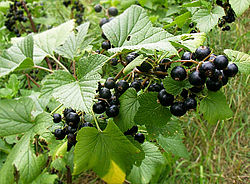 Skladování škrobů
Škrobárenské výrobky skladujeme:
suché, chladné, čisté místnosti
temné a dobře větratelné místnosti
dodržujeme dovolené sousedství: 
	a) chráníme před pronikavě páchnoucími látkami
	b) pudinky mohou svým aromatem narušit ostatní potraviny
Opakování - diskuze
Kterými výrobky jsou škroby zastoupeny na našem trhu?
Vzpomeňte si, ve kterých dalších odvětvích průmyslu se škroby využívají?
Škrobárenské výrobky musíme chránit  před vyšší ……………. a látkami ……….
Aromatizované škroby mohou nepříznivě ovlivnit ….. a …….. některých jiných druhů zboží.
Zdroje
KAVINA, J. Zbožíznalství potravinářského zboží. 
	1. vyd. Praha, 1996: NAKLADATELSTVÍ IQ 147. Kapitola 7
ANDERLE, P.,  SCHWARZ, H. Zbožíznalství. Poživatiny – potraviny, pochutiny. České vydání 1995, Správa přípravy učňů Praha. NAKLADATELSTVÍ WAHLBERG PRAHA. ISBN 80-901-871-4-5. Lidská výživa, str. 50 – 51
http://cs.wikipedia.org/wiki/Soubor:Lepenka.JPG#filelinks
http://cs.wikipedia.org/wiki/Soubor:Briefumschlag_fcm.jpg#filelinks
http://cs.wikipedia.org/wiki/Soubor:Instant_film_photos.jpg#filelinks
http://cs.wikipedia.org/wiki/Soubor:Schwarzejohannisbeere.jpg#filelinks 
http://cs.wikipedia.org/wiki/Soubor:Cosmetics.JPG#filelinks